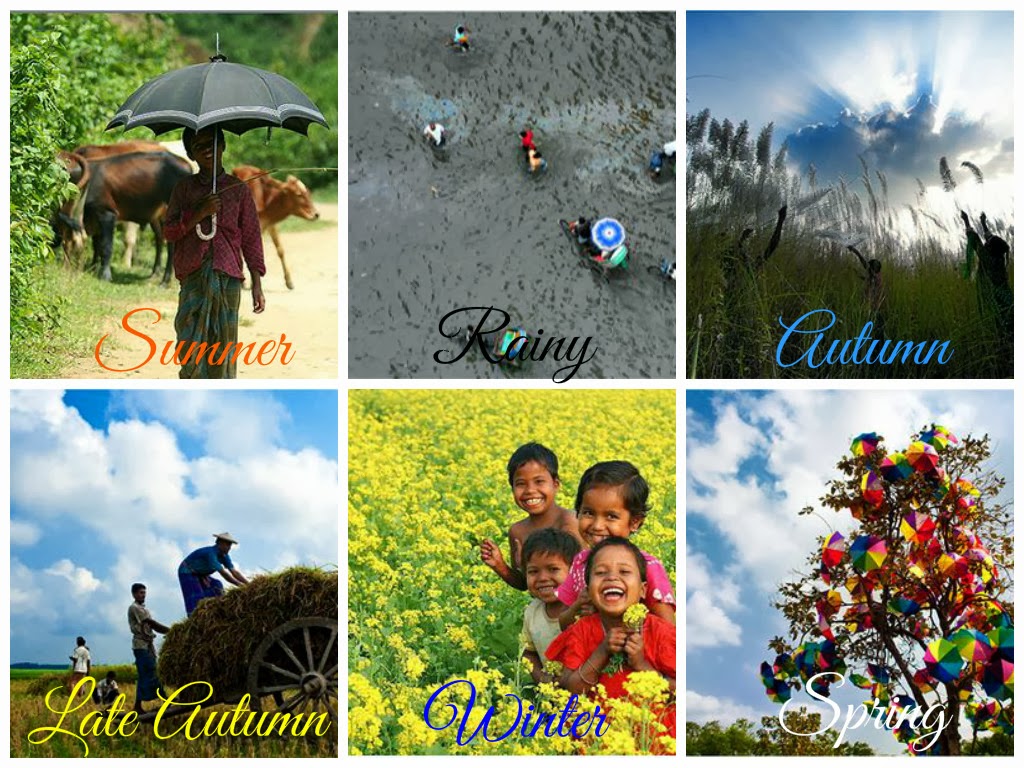 Welcome………..
Introduction of the Teacher
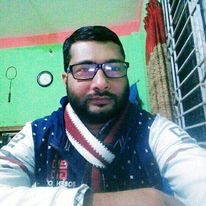 Faruk Ahmed
Assistant Teacher
Hossenpur government primary school
Narsingdi sadar, Narsingdi
Introduction of the leasson
Class one
Subject :English
Lesson:Alphabet
Part of lesson :Q ,R
Time :40 min.
Learning outcomes:
Listening:To become familiar with English sounds by listening to common Enlish words.
Speaking :To repeat after the teacher simple words and phrases.
Reading:To recognize and read the alphabet both small and capital.
Writing:To practice letter shapes/simple writing patternt.
Lets listen a music
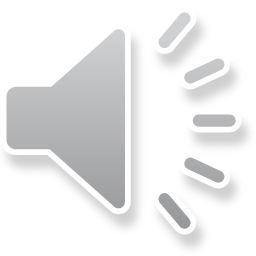 Todays Lesson:
Alphabet:Q q,R r
Look, Listen and say
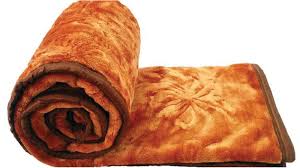 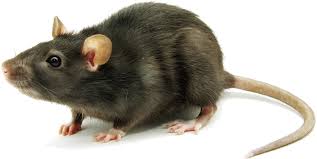 Rat =R
Quilt   = Q
rat = r
quilt= q
Book   =  page 43
Look, Listen and say
Rat =R
Quilt   = Q
quilt= q
rat = r
Chequing learning
_uilt,
  _at
Thanks All……….